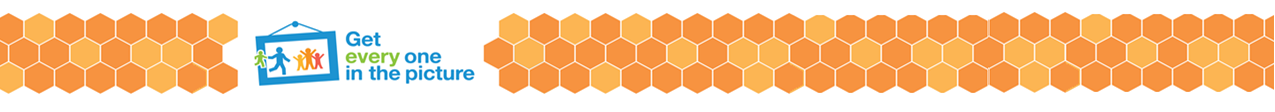 Bhutan’s experience on TA projects in improving national CRVS system
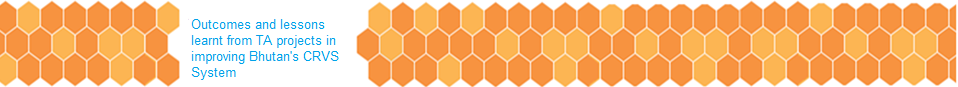 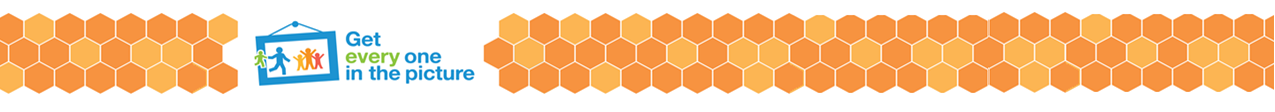 Civil Registration & Vital Statistics Decade 2016-2024
Civil Registration & Vital Statistics Decade 2015-2024
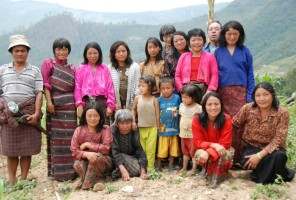 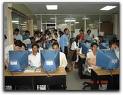 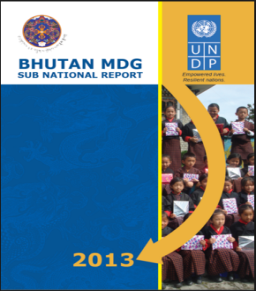 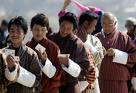 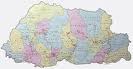 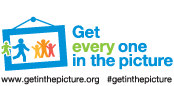 Objective 1: Establish National Coordination Mechanism
Objective 2: Conduct Rapid and Comprehensive Assessment of the CRVS system of Bhutan
Objective 3: Baseline and national targets for CRVS system of Bhutan
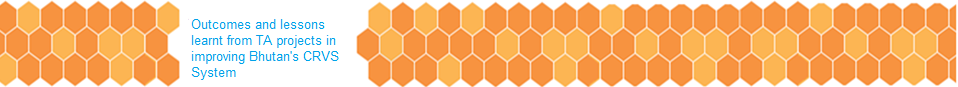 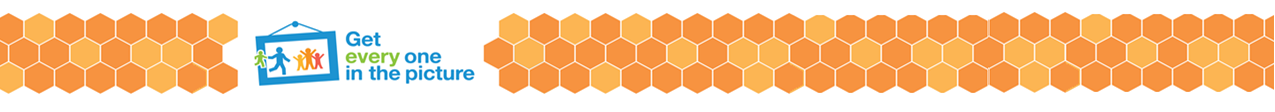 Stakeholders Involved
Ministry of Health
Health Information and Management System
Health Research and Epidemiology Unit
Medical Record Officer
Department of Public Health
Legal Unit 
Ministry of Home and Cultural Affairs
Department of Civil Registration and Census
Department of Immigration
Legal unit 
ICT unit 
National Statistics Bureau
Survey and Data Processing Division
Population Housing and GIS Division
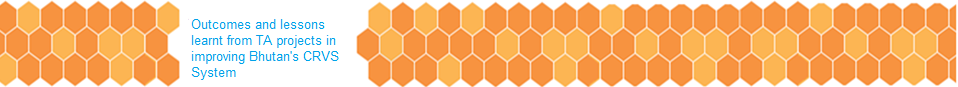 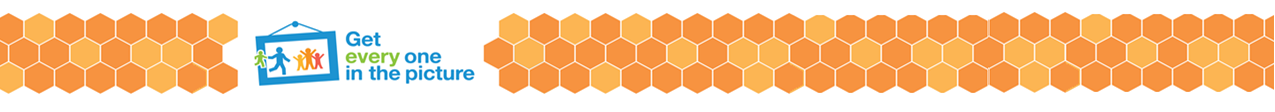 Timeline
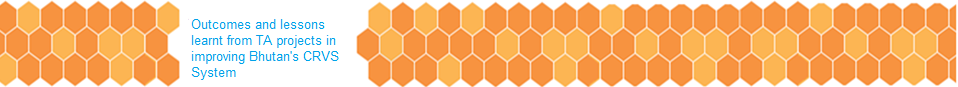 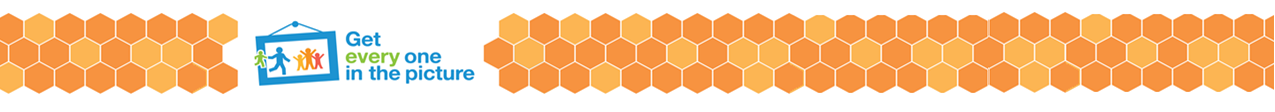 Process of Implementation of the Project
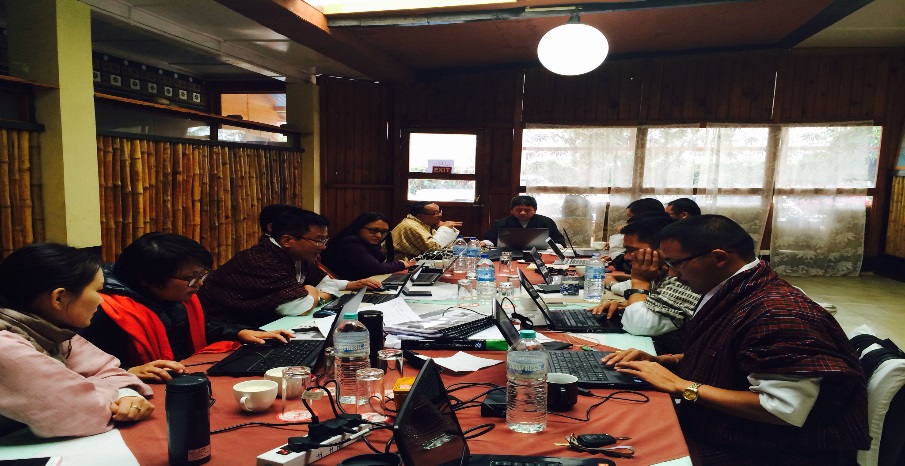 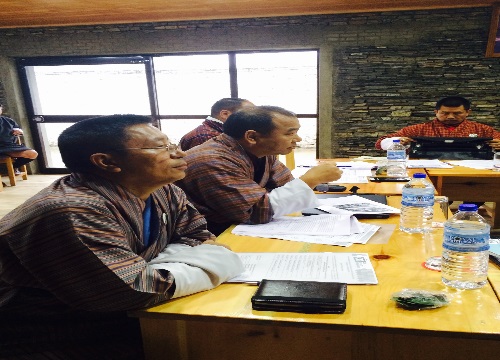 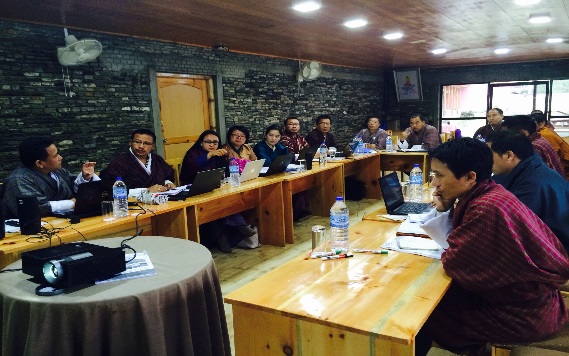 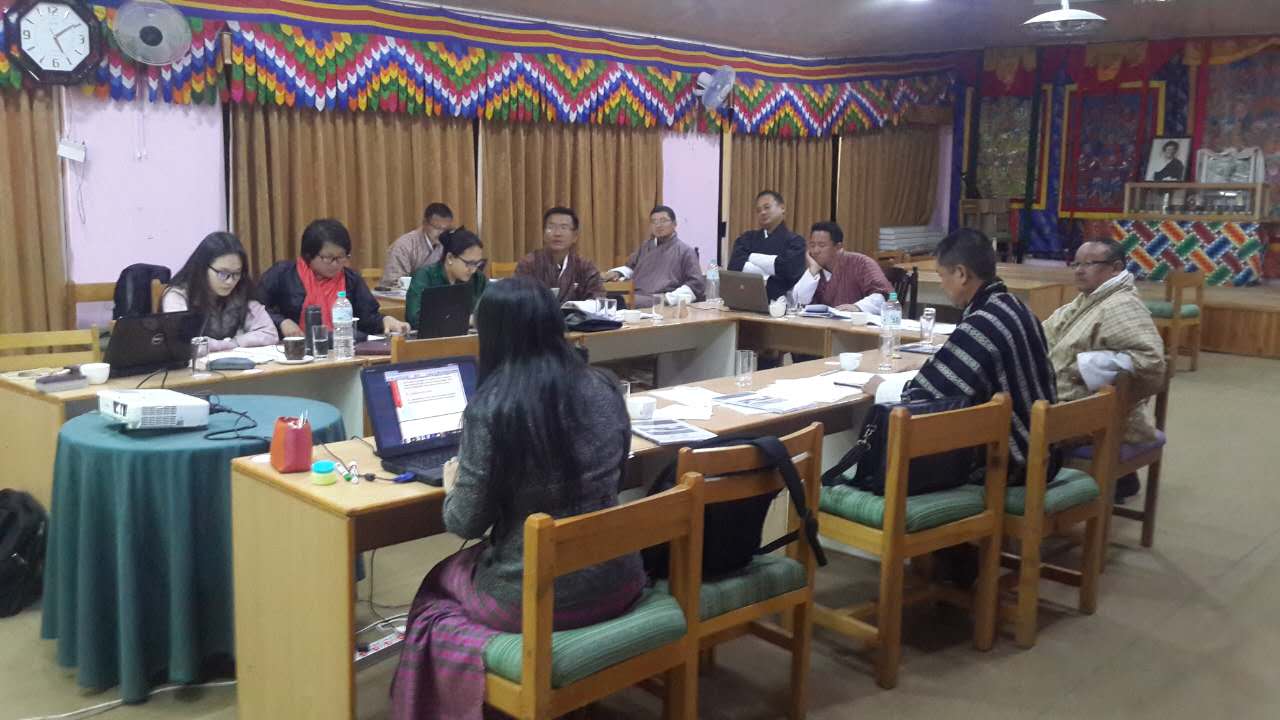 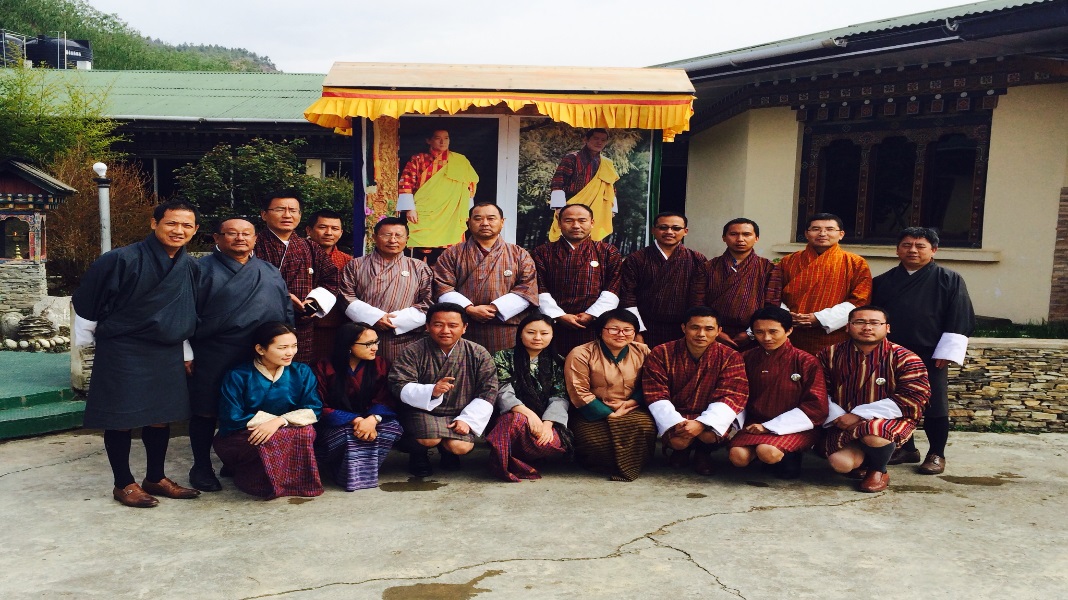 Rapid Assessment of CRVS system 18th-23th March
Comprehensive Assessment of CRVS system, and initial target & baseline setting 24th-30th March
Presentations of draft assessment reports and baseline & targets of CRVS decade for Bhutan to the Directors of Ministry of Health and Ministry of Home and Cultural Affairs, and the representative from GNHC. 31st March 2016
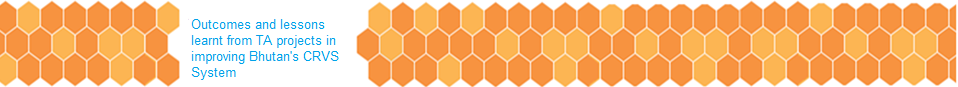 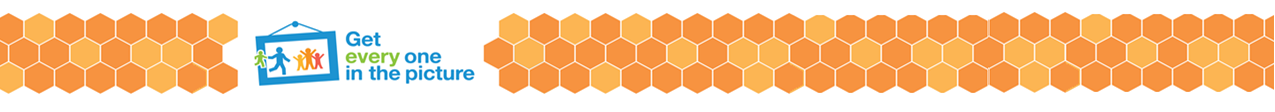 Challenges/ Opportunities
Outcome
Status
Completed
Established National Coordination Mechanism
Getting stakeholders together
Lack of data
Conducted Rapid and Comprehensive Assessment of the CRVS system of Bhutan
Completed
More information on CRVS system of the country
Meeting the stakeholders and sharing of information
Plan to develop CRVS improvement strategy
Completed
Baseline and national targets for CRVS system of Bhutan
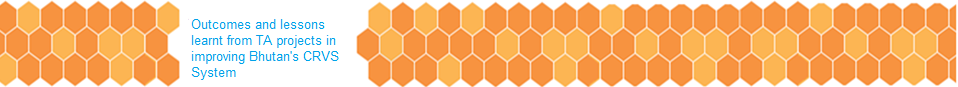 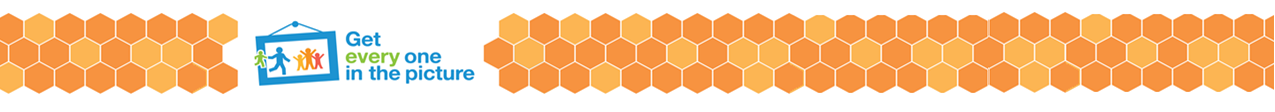 Recommendations
Advocating for improved CRVS systems among high-level policy-makers in health and non-health sectors.
Strengthening the existing coordination mechanism of key stakeholders: Ministry of Home and Cultural Affairs (DCRC & DOI), Ministry of Health and National Statistics Bureau.
Training of physicians in cause-of-death certification.
Introducing international standard of verbal autopsy techniques to generate data on cause-specific mortality patterns for deaths occurring outside medical facilities. 
Facilitating access to available aggregated data by decision-makers and researchers.
Producing vital statistics including cause-of-death using civil registration and health records annually.
Developing a comprehensive multi-sectoral national CRVS strategy.
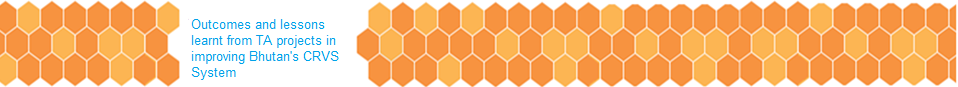 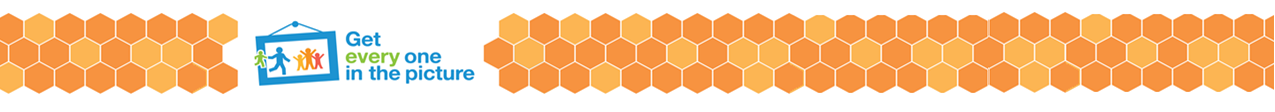 THANK YOU & KADRINCHEY!
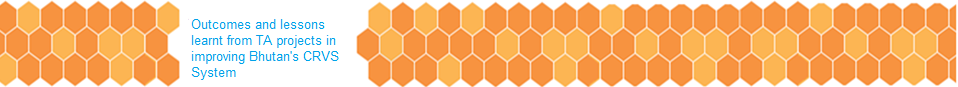